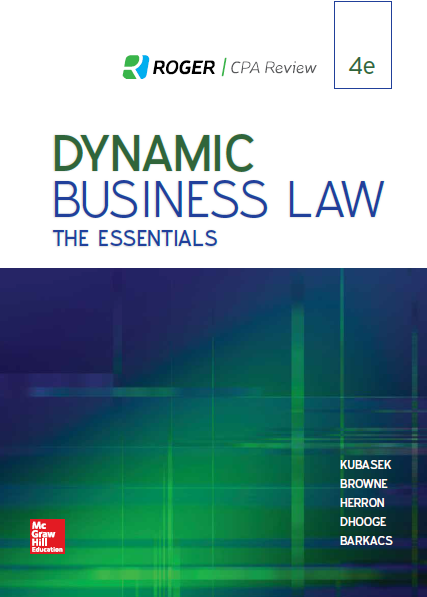 Chapter 18
Holder in Due Course, Liability, and Defenses
1
© 2019 McGraw-Hill Education. All rights reserved. Authorized only for instructor use in the classroom. No reproduction or further distribution permitted without the prior written consent of McGraw-Hill Education.
[Speaker Notes: Chapter 25: Consumer Law]
Holder in Due Course Doctrine
Provides an incentive for financial intermediaries to engage in transactions, because they receive greater legal protection by virtue of “holder in due course” status.
2
[Speaker Notes: The “holder in due course” doctrine provides an incentive for financial intermediaries to engage in transactions, because they receive greater legal protection by virtue of “holder in due course” status.]
Requirements for “Holder In Due Course” Status
Be holder of complete and authentic negotiable instrument.
Take instrument for value.
Take instrument in good faith.
Take instrument without notice that it is overdue or dishonored, that it has been altered or has an unauthorized signature, or that it is subject to adverse claims or defenses to enforceability of instrument.
3
[Speaker Notes: In order to achieve “holder in due course” status, an individual in possession of a negotiable instrument must be the holder of a complete and authentic negotiable instrument, take the instrument for value, take the instrument in good faith, and take the instrument without notice that it is overdue or dishonored, that it has been altered or has an unauthorized signature, or that it is subject to adverse claims or defenses to the enforceability of the instrument.]
Holder Takes Instrument “For Value” If Holder:
Performs promise for which instrument issued.
Acquires security interest or other lien in instrument.
Takes instrument for payment of preceding claim.
Exchanges instrument for another negotiable instrument.
Exchanges instrument for an irrevocable obligation to third party.
4
[Speaker Notes: A holder takes an instrument “for value” if the holder performs a promise for which the instrument is issued, acquires a security interest or other lien in the instrument, takes the instrument for payment of a preceding claim, exchanges the instrument for another negotiable instrument, or exchanges the instrument for an irrevocable obligation to a third party.]
Advantage of Holder In Due Course Status
Holder in due course is generally free from following “personal” defenses:
Lack or failure of consideration.
Breach of contract.
Fraud in the inducement (in underlying contract).
Incapacity.
Illegality.
Duress.
Unauthorized completion or material alteration of instrument.
Unauthorized acquisition of instrument.
5
[Speaker Notes: A clear advantage of achieving holder in due course status is that the holder in due course is generally free from “personal” defenses, including lack or failure of consideration, breach of contract, fraud in the inducement (in the underlying contract,) incapacity, illegality, duress, unauthorized completion or material alteration of an instrument, and unauthorized acquisition of an instrument.]
Holder In Due Course Is Subject to Following “Real” Defenses:
Fraud in the Essence.
Discharge of the Party Liable Through Bankruptcy.
Forgery.
Material Alteration of Completed Instrument.
Infancy (When party below legal age of consent).
6
[Speaker Notes: A holder in due course is subject to the “real” defenses of fraud in the essence, discharge of a party liable through bankruptcy, forgery, material alteration of a completed instrument, and infancy (when a party is below the legal age of consent.)]
“Shelter” Principle:
If holder cannot attain holder in due course status, holder can acquire rights and privileges of holder in due course, if item begin underline transferred from end underline a holder in due course.
7
[Speaker Notes: According to the “shelter” principle, if a holder cannot attain holder in due course status, the holder can acquire the rights and privileges of a holder in due course, if the item is transferred from a holder in due course.]
Federal Trade Commission Rule
Federal Trade Commission Rule:  Negotiation of consumer notes may not be subject to holder in due course status, if consumer credit contract or purchase money loan contains following statement:
“Any holder of this consumer credit contract is subject to all claims and defenses which the debtor could assert against the seller of goods or services obtained pursuant hereto or with the proceeds hereof. Recovery hereunder by the debtor shall not exceed amounts paid by the debtor hereunder.”
8
Types of Liability
There are two broad types of liability associated with negotiable instruments.
The first is ”liability on the instrument,” which is also known as “signature liability” or ”contract liability,” because it arises from the contract entered into when one signs a negotiable instrument.
The second is warranty liability.
9
Signature Liability
A party must sign an instrument to have signature/ contract liability on the instrument. This is the most common type of liability that arises in a transaction involving a negotiable instrument.
10
[Speaker Notes: As a general rule, a party is liable for an instrument only if the party has signed the instrument.]
Parties Signing Negotiable Instrument 1
Maker:
Person promising to pay set sum to holder of promissory note/certificate of deposit.
Promises to pay money.
Acceptor:
Person (drawee) who accepts and signs draft to agree to pay draft when it is presented.
Pays money (or responsible for paying money) when it is requested.
11
[Speaker Notes: Parties signing a negotiable instrument include a maker and an acceptor.  A “maker” is a person promising to pay a certain sum of money to the holder of a promissory note or certificate of deposit.  An “acceptor” is a party (namely, a drawee) who accepts and signs a draft to agree to pay the draft when it is presented for payment.]
Parties Signing Negotiable Instrument 2
Drawer:
Person ordering drawee to pay.
Orders someone (drawee) to pay.
Endorser:
Person who signs instrument to restrict payment of it, negotiate it, or incur liability.
Signs instrument at some point during process of negotiation.
12
[Speaker Notes: Others parties signing a negotiable instrument include a drawer and an endorser.  A drawer is a person who orders a drawee to pay the amount indicated on the negotiable instrument.  An endorser is a person who signs the negotiable instrument to restrict payment of it, negotiate it, or incur liability.]
“Primary” Liability Versus “Secondary” Liability
Primary Liability of Makers and Acceptors:  Must pay stated amount on instrument when it is presented for payment.
Secondary (Conditional) Liability of Drawers and Endorsers: Must pay amount on instrument begin underline if end underline following conditions met:
Presentment (on party with primary liability).
Dishonor (by party with primary liability).
Notice of Dishonor (given to party with secondary liability).
13
[Speaker Notes: Makers and acceptors have “primary” liability on an instrument.  This means they must pay the stated amount on the instrument when it is presented for payment.  Drawers and endorsers have “secondary” liability on an instrument.  This means they must pay the amount due on the instrument if the following conditions are met:  Presentment (on the party with primary liability;) dishonor (by the party with primary liability;) and notice of dishonor (given to the party with secondary liability.)]
Proper Presentment of Negotiable Instrument
Presented to Proper Party.
Presented in Proper Way.
Presented in Timely Manner.
14
[Speaker Notes: Proper presentment of a negotiable instrument includes presenting the instrument to the proper party, in the proper way, and in a timely manner.]
Accommodation Party
Definition: Party who signs instrument to provide credit for another party who has also signed instrument.
15
[Speaker Notes: An accommodation party is a party who signs an instrument to provide credit for another party who has also signed the instrument.]
Unauthorized Signature
General Rule: If signature to negotiable instrument unauthorized, signature will not impose liability on named party.
16
[Speaker Notes: As a general rule, if a signature to a negotiable instrument is unauthorized, the signature will not impose liability on the named party.]
Warranty Liability
The second broad category of liability associated with negotiable instruments is warranty liability.
This type of liability is a kind of back up system that most often is used to protect a bank or other commercial entity.
These warranties are given out when an instrument is transferred “for value.” The two types of warranties are presenter’s warranties and transferor’s warranties.
17
Negotiable Instrument Warranty Liability
Transfer Warranty: When party transfers instrument to another party for consideration, party makes certain guarantees/warranties regarding instrument and transfer itself.
Presentment Warranty: When party properly presents instrument for acceptance, party makes certain guarantees/warranties regarding instrument and transfer itself.
18
[Speaker Notes: Negotiable instrument warranty liability includes “transfer” warranty liability, and “presentment” warranty liability.  In terms of “transfer” warranty liability, when a party transfers an instrument to another party for consideration, the party makes certain guarantees or warranties regarding the instrument and the transfer itself.  With respect to “presentment” warranty liability, when a party properly presents an instrument for acceptance, the party makes certain guarantees or warranties regarding the instrument and the transfer itself.]
Transfer Warranties
Transferor entitled to enforce negotiable instrument.
Signatures on instrument authentic and authorized.
Instrument has not been altered.
Instrument not subject to defense or claim in recoupment.
Transferor has no knowledge of insolvency proceedings against maker, acceptor, or drawer of instrument.
19
[Speaker Notes: Transfer warranties include guarantees that the transferor of the instrument is entitled to enforce the instrument, that the signatures on the instrument are authentic and authorized, that the instrument has not been altered, that the instrument is not subject to any defense or claim in recoupment, and that the transferor has no knowledge of any insolvency proceedings against the maker, acceptor, or drawer of the instrument.]
Presentment Warranties
Given when an instrument is “presented” for payment (usually at a depositary bank).
Holder is entitled to enforce the instrument.
Instrument has not been altered.
Warrantor has no knowledge that drawer’s signature or draft is unauthorized.
20
[Speaker Notes: Presentment warranties include guarantees that the warrantor of the instrument is entitled to enforce instrument, that the instrument has not been altered, and that the warrantor has no knowledge that the drawer’s signature or draft is unauthorized.]
Avoiding Liability for Negotiable Instruments 1
Defenses to Liability
Real Defenses – These are more difficult to prove.
Personal Defenses – These are the most common defenses.
21
[Speaker Notes: Defenses to liability for negotiable instruments include “real” defenses, and “personal” defenses.]
“Real Defenses” (Applicable to All Parties):
Infancy (below legal age of consent).
Duress.
Lack of legal capacity.
Illegality of transaction.
Fraud in factum (fraud in execution, fraud in essence).
Discharge through insolvency proceedings (bankruptcy).
Forgery.
Material Alteration.
22
[Speaker Notes: “Real defenses,” applicable to all parties, include infancy (a party is below the legal age of consent,) duress, lack of legal capacity, illegality of the transaction, “fraud in the factum” (in other words, fraud in the execution and/or essence of the instrument,) discharge through bankruptcy, forgery, and significant alterations of the instrument.]
Common Law Personal Defenses (Applicable to Holders, But Not Holders In Due Course):
Breach of contract/warranty.
Lack or failure of consideration.
Fraud in inducement.
Illegality.
Mental Incapacity.
23
[Speaker Notes: In terms of ordinary contract theory, “personal defenses” applicable to holders (but not holders in due course) include breach of contract or warranty, lack or failure of consideration, fraud in the inducement, illegality, and mental incapacity.]
Personal Defenses (Applicable to Holders, But Not Holders In Due Course):
Non-issuance, conditional issuance, or issuance for special purpose.
Modification/nullification of obligation by second agreement.
Non-delivery of instrument.
Unauthorized, non-fraudulent completion of instrument.
24
[Speaker Notes: Article 3 of the Uniform Commercial Code also lists specific personal defenses, including:  non-issuance, conditional issuance, or issuance for a special purpose; modification or nullification of an obligation by subsequent agreement; non-delivery of an instrument; and the unauthorized, non-fraudulent completion of an instrument.]
Avoiding Liability for Negotiable Instruments 2
Discharge of Liability
Payment/Tender of Payment.
Cancellation/Renunciation.
Reacquisition.
Impairment of Recourse.
Impairment of Collateral.
25
[Speaker Notes: Liability for a negotiable instrument is discharged through payment or tender of payment, cancellation or renunciation, reacquisition, impairment of recourse, or impairment of collateral.]
Question for Discussion 1
Art executes an installment note to Bill that requires monthly interest payments be made to Bill even though the principle of the note is not due until two years from the date of execution. Art fails to make any of the interest payments. Bill then sells the note to Chad for value before its maturity date. Is Chad a holder in due course? Explain.
26
Question for Discussion 2
Bob purchases a used Apple computer from Carl for $500 based upon Carl’s representation that the computer is almost new, works well and has seldom been used. Bob pays $100 down and signs a note to for $400 plus interest in which he promises to pay Carl $100 a month for four months. Carl then sells the note to David. When the computer breaks down after a month of use, Bob stops making payments. Can Bob use his defenses against David? Explain.
27
Question for Discussion 3
Elvis loses a blank check which Fred finds laying on the ground. Fred fills out the check for $500 and makes it payable to his friend George who then endorses the check and deposits it at Valley State Bank where he has an account. Valley in turn presents the check to the drawee bank which pays it. Who has liability on this check? Why? What sort of liability does each party have?
28
Question for Discussion 4
Mary is the bookkeeper for Ace Construction. She is overworked and underpaid, so she makes out three checks in the names of her friends Nancy, Otilla, and Maureen, each check for $500. She signs the checks in her capacity as the chief bill payer for Ace and then endorses each check in the names of her friends and deposits them in her own bank account at First State Bank. Who has liability in this case? On what basis? Discuss.
29